RTC+B Market Submissions – Digital Certificate Plan

Sruthi Hariharan
January 30, 2025

(Update to November 13, 2024 TWG slide deck with additional information)
RTC+B Market Trials – Submissions Testing
This presentation covers the draft plan for ERCOT RTC+B Market Trial system configurations and digital certificates to support the stages of market trials and go-live to achieve the following:
Isolate initial testing path for QSE/Vendor Sandbox testing from current production
Minimize risk of RTC+B market submissions impacting current production
Go-Live
12/5/25*
Start 
07/2025
Start 
09/2025
Start 
03/2025
Start 
05/2025
Feb 2025
Feb 2025
Mar 2025
Apr 2025
May 2025
June 2025
July 2025
Aug 2025
Sep 2025
Oct 2025
Nov 2025
Dec 2025
Optional: RTC QSE/Vendor Developer
Submission Testing
RTC QSE 
Submission Testing
Open-loop 
RTC SCED
RTC Vendor 
Submission Testing
RTC QSE 
Submission Testing
Open-loop 
RTC SCED
Ongoing Open-Loop
& Periodic Closed-loop SCED/LFC
Ongoing Open-Loop
& Periodic Closed-loop SCED/LFC
* Go-Live date reflects 12/5/2025 as first Operating Day
  where 12/4/2025 is planned software migration.
2
RTC+B Market Submissions - Systems configurations
Go-Live
12/5/25*
Start 
07/2025
Start 
03/2025
Start 
09/2025
Start 
05/2025
Feb 2025
Mar 2025
Apr 2025
May 2025
June 2025
July 2025
Aug 2025
Sep 2025
Oct 2025
Nov 2025
Dec 2025
Optional: RTC QSE/Vendor Developer
Submission Testing
RTC QSE 
Submission Testing
Open-loop 
RTC SCED
Ongoing Open-Loop
& Periodic Closed-loop SCED/LFC
Certificate: Current MOTE
Env: ERCOT RTC Market Trial
URL: RTC MIS MOTE URL
Certificate: Current Production
Env: ERCOT RTC Market Trial
URL: RTC MIS Market Trial
Cert: Production
Env: Prod
URL: MIS Prod
QSE/Vendor developer can use MOTE certificates & RTC MIS MOTE API URL to test the submissions until end of submission testing phase (end of June) as needed. At the start of the Open Loop testing, RTC MOTE MIS URLs will be disabled.
 
URL links: RTC MOTE and Market Trial URL links to be used for MMSUI, OSUI and API submissions. Actual links will be communicated to QSEs by Feb 2025.

For notifications/responses to MPs from RTC Market Trials environment, MP will need to provide the listener URL to ERCOT
RTC+B Market Submissions - Systems configurations
Currently (pre-RTC),
4
RTC+B Market Submissions - Systems configurations(Updated with URLs)
RTC+B Market Trials and Go-live
5
RTC+B Market Submissions - Systems configurationsPublic Key Update for WAN/API submissions
For API/WAN submissions into Market Trials environments, need to download public keys and place into the keystore location in system being used for RTC+B submissions.

No change to digital user certificates – continue to use existing MOTE and Production Certificates

Market Trail API Public key location: https://www.ercot.com/services/mdt/webservices
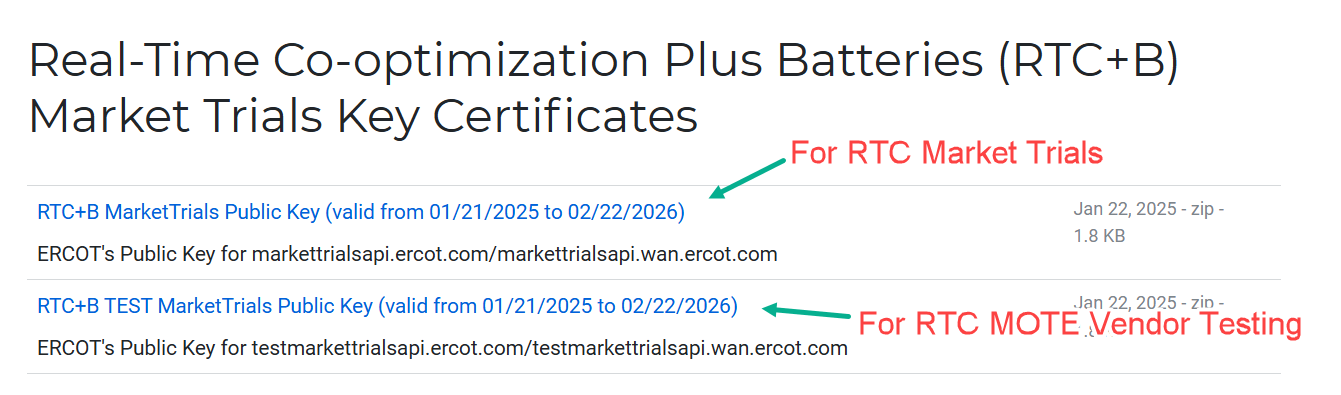 6
Next Steps
Review the RTC+B Market Trials System configurations details provided in the previous slides.

Provide feedback to ERCOT on any concerns/questions at Sreenivas.Badri@ercot.com 

Questions?
7